January 13, 2021
The Fastest Path to Effective COVID-19 Treatments: Using Master Protocol Studies
Housekeeping
This webinar is being recorded and will be posted to the CTTI website
All participants are muted upon entry
Questions can be entered in the chat box during the webinar 
There will be a discussion that includes audience questions,  at the end of each session
Welcome & Agenda
Pamela Tenaerts, CTTI
Agenda
Welcoming Remarks
Opening Comments
Current State of COVID Clinical Trials: A Call to Action
Practical Solutions to Setting Up Master Protocol Sites
Increasing Participant Enrollment in Master Protocols
Lessons for the Future
Closing Comments
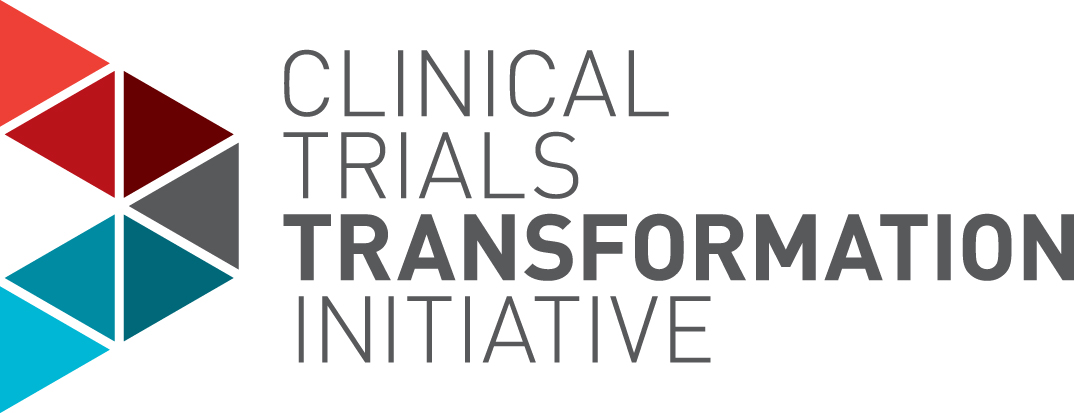 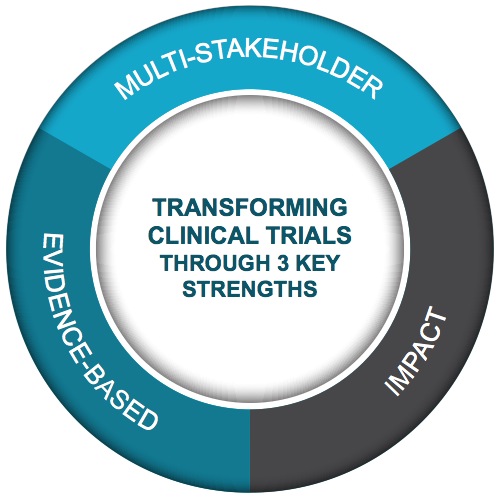 Multi-stakeholder,
public-private partnership
co-founded by Duke University & FDA 

Participation of 500+ more orgs and + 80 member organizations

MISSION: To develop and drive adoption of practices that will increase the quality and efficiency of clinical trials
Overview of COVID-19 Efforts
For Ongoing Trials
Playbook of Best Practices
Webinars: 
Conduct of Ongoing Trials in COVID
Switching to Remote & Virtual Visits
For COVID-19 Trials
Daily ClinicalTrials.gov download
Webinars: 
Designing High-Quality Trials
Engaging Minority Patients
Master Protocol Summit
Lessons learned relative to transforming trials
COVID-19 treatment trial report
Maintaining the transformation
Analysis of clinical trial ecosystem changes 
Transforming Trials 2030
https://www.ctti-clinicaltrials.org/projects/clinical-trials-issues-related-covid-19
Opening Comments
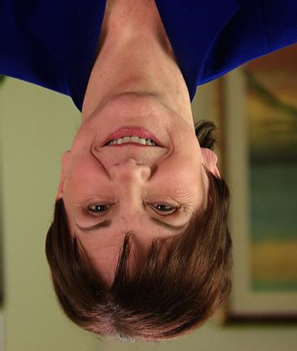 Janet Woodcock, Operation Warp Speed
Current State of COVID Clinical Trials: A Call to Action
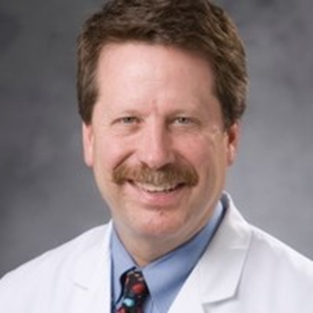 Robert Califf, Verily and Google Health
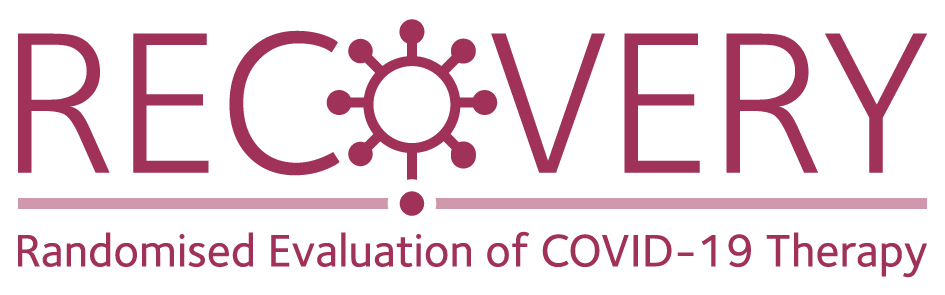 Power of Coordination
Results for: Azithromycin, Dexamethasone, 
Hydroxychloroquine, & Lopinavir-Ritonavir
Source: January 4, 2021 Collaborators’ Meeting 
https://www.recoverytrial.net/files/recovery-collaborators-meeting-2021-01-04.pdf
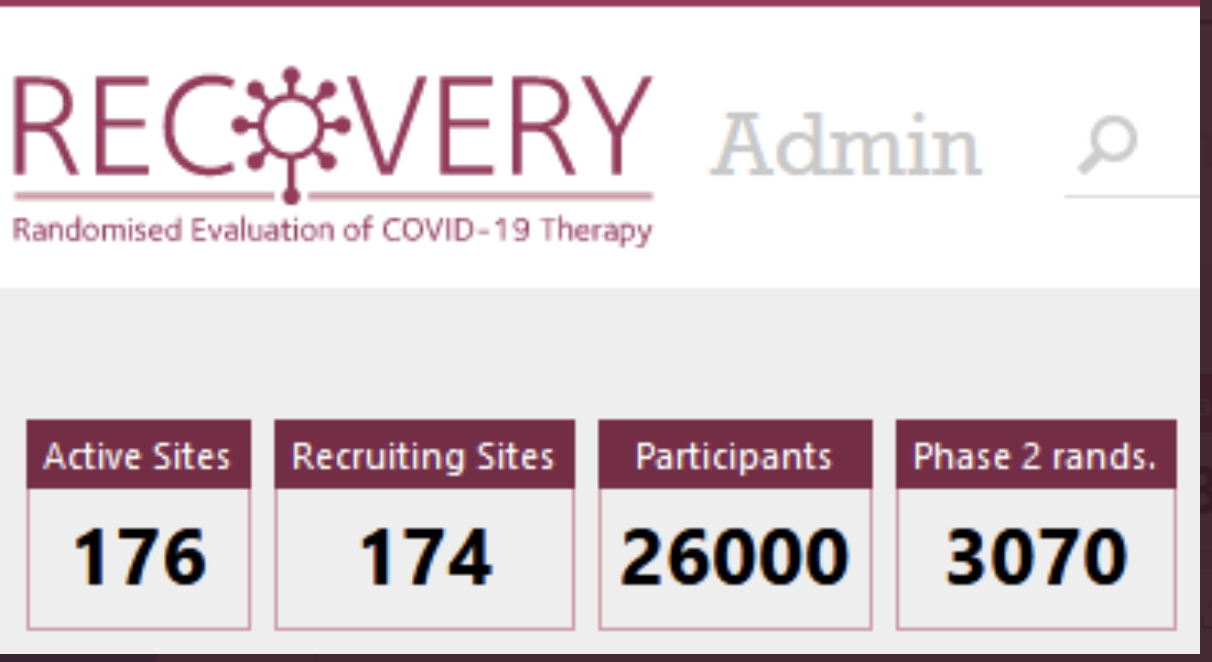 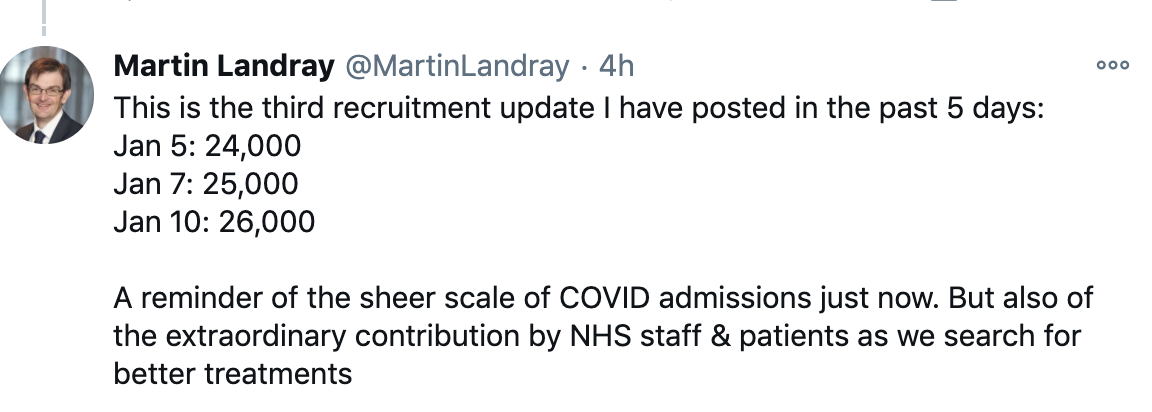 State of COVID-19 Clinical Trials
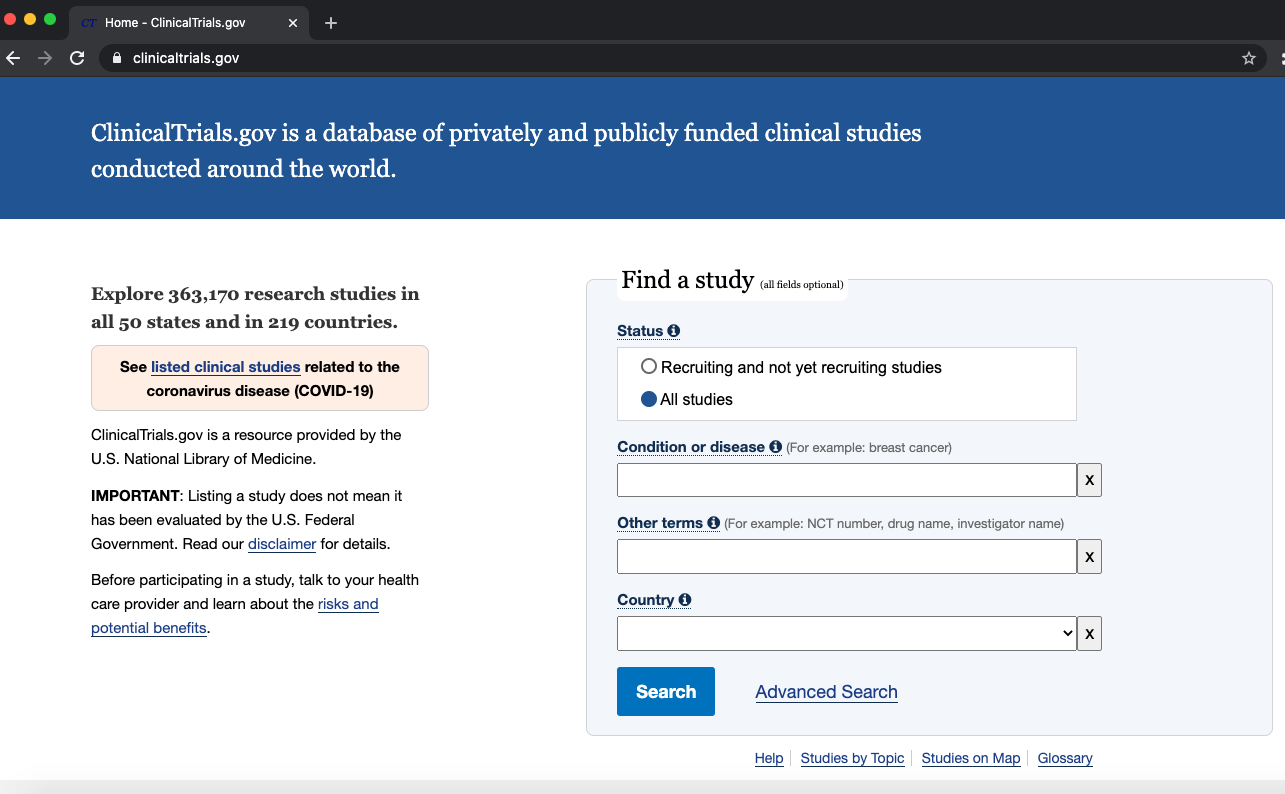 ClinicalTrials.gov: COVID-19 Clinical Trials
4039 COVID-19 Studies registered as of Dec. 1, 2020
2300 Interventional Studies
658 > = to 1 U.S. Site
558 Purpose Treatment or Prevention
*excluding 12 withdrawn
Data source: CTTI’s database for Aggregate Analysis of ClinicalTrials,gov (AACT) (https://aact.ctti-clinicaltrials.org/).
U.S. COVID-19 Prevention or Treatment Trials on ClinicalTrials.gov, by Funder Type
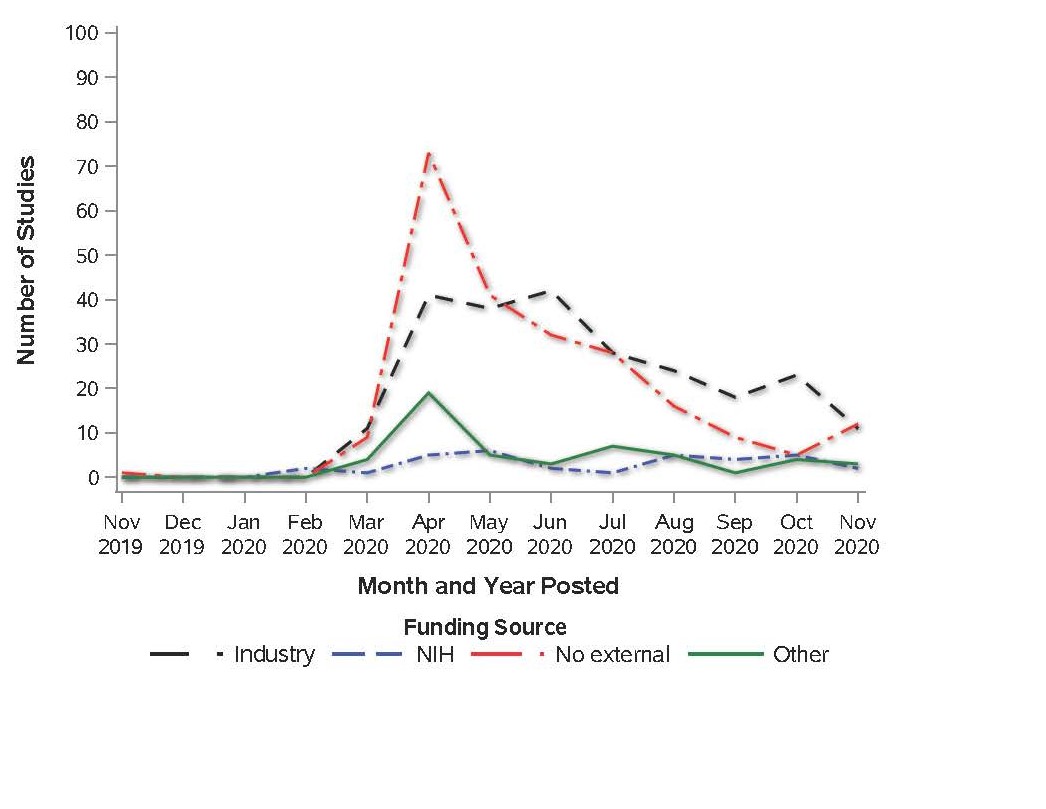 Adapted from graph originally reported at https://califf001.medium.com/complete-rapid-reporting-of-clinical-trials-a-necessary-component-of-the-pandemic-response-aa158eb1a1cb
Study Recruitment Status
Number and Location of Study Sites
U.S. Sites: Selected COVID Treatment Master Protocols
Site numbers as of first week in Jan
Enrollment by Funder
U.S. Enrollment: Selected COVID Treatment Master Protocols
Enrollment numbers as of first week in Jan
*ACTIV 2 and ACTIV 4A = US + non-US
Repurposed Therapeutics Trials
We at FDA constructed a data lake with all registered therapeutic trials globally excluding traditional medicines
2610 trials of repurposed agents as of 12/20 registered globally
We evaluated if they had a randomized design and if the planned study power met arbitrary but highly reasonable and conservative estimates for adequate power
Only 5% of experimental trial arms met these criteria; same with trials conducted at least in part in US
Situation is actually worse as many trials had poor enrollment
Almost all definitive data have come from platform trials or company-sponsored trials
From Janet Woodcock, FDA/OWS
COVID-19 Repurposed Therapeutics Effort
Few trials designed to change standard of care in pandemic
Screening platform trials are a reasonable approach—look for big effects, get to answer quickly
But most trials duplicative (snapshot, numbers change over time)
Agent		Number of adequate trial arms	Other trial arms
Conv plasma	7					194
HIG		0					37
Immunomod	27					679
HCQ/CQ etc	9					213
Direct antiviral	24					232
From Janet Woodcock FDA/OWS
Intervention Sub-Types
Duplication – Five Most Common Interventions
Master Protocols in U.S.
January 13, 2021
Survey to inform:The Fastest Path to Effective COVID-19 Treatments: Using Master Protocol Studies
CTTI Request for Experiences
Inform meeting topics
CTTI collected feedback Dec. 28, 2020 to Jan. 13, 2021
Survey distributed via:
Email to CTTI member organizations and public contacts
Posts on Twitter and LinkedIn
Encouraged trade, media, and other organizations to share
25 Target respondents – individuals executing COVID-19 treatment master protocol trials in the U.S.
What best represents your stakeholder perspective? (n=22)
Clinical Investigator/Site 2
Academia 2
Pharma 7
Government 4
CRO 5
Biotech 1
Other 1
Not represented: device/IRB/Legal/Patient/Healthcare Delivery
What are your biggest challenges to setting up new COVID treatment master protocol trial sites? (n=18)
Allowed to choose 3
Strategies to Successfully Start Up Sites (n=16)
FEASIBILITY
Streamline Protocol
Single point of contact site management
STAFFING
Reallocate
Supplement
Training
CONTRACTING
Being flexible
Take it or leave it
Leverage existing contracts
IRB
Expedited
Select sites based on timely review
TRIAL BUDGET
Increase Budgets
What are your biggest challenges to enrolling participants into COVID treatment master protocol trials? (n=10)
Allowed to choose 3
Strategies to Successfully Enroll Participants (n=9) nAllppt.com
PROTOCOL DESIGN

Amendments

Streamline protocol
CO-ENROLLMENT
SITES

Communication

New sites 
Domestically
Non-US
CONSENT

Simplify
Practical Solutions to Setting Up Master Protocol Sites
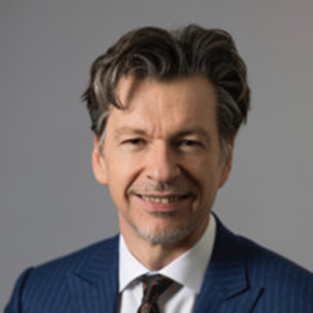 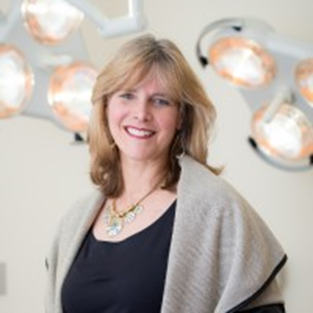 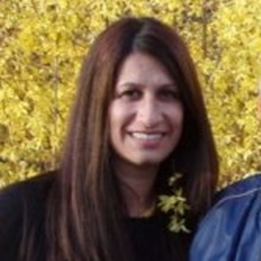 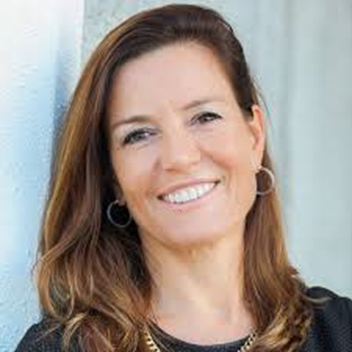 Pamela Tenaerts: Moderator, CTTI
Manizhe Payton: ACTIV-2
Derek Angus: REMAP-COVID
Laura Esserman: I-SPY-COVID
Increasing Participant Enrollment in Master Protocols
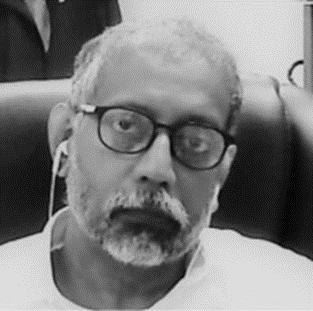 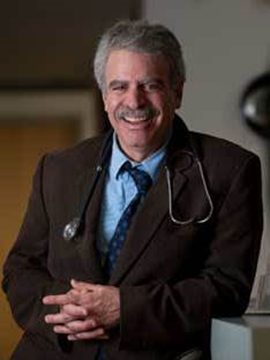 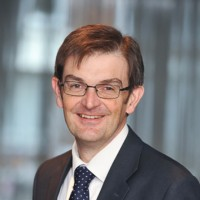 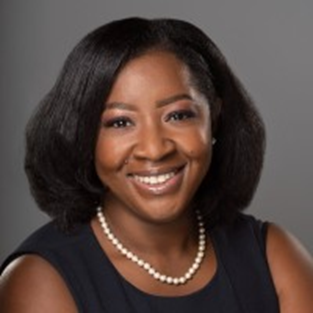 Esther Krofah: Moderator, FasterCures, 
a Center of the Milken Institute
Dan Cooper: 
UC Irvine
Kousick Biswas: Veterans Health Administration
Martin Landray:
RECOVERY Trial
Lessons for the Future
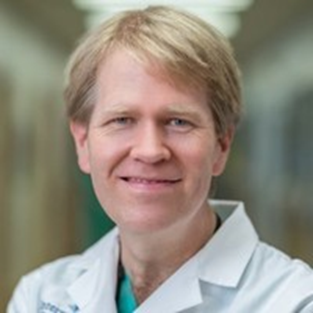 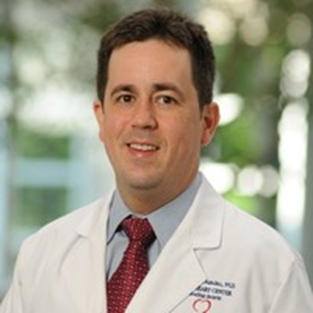 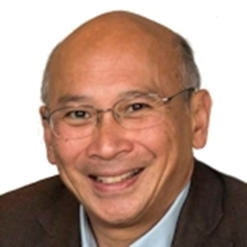 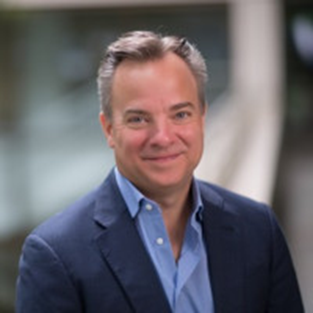 Saye Khoo:
AGILE
Mark McClellan: Moderator, Margolis Center for Health Policy
Samuel Brown: Intermountain Health System
Adrian Hernandez: PCORnet
Closing Comments
Additional COVID-19 Resources
Daily ClinicalTrials.gov COVID trials download
Webinars: Designing High-Quality Trials, Engaging Minority Patients
Master Protocol Summit

Articles of Interest
Duke-Margolis Paper Details Strategies to Treat COVID-19
Master Protocols to Study Multiple Therapies, Multiple Diseases, or Both (The New England Journal of Medicine)
Complete, Rapid Reporting of Clinical Trials: A Necessary Component of the Pandemic Response (Medium)

Master Protocol COVID Treatment Resources
Accelerating COVID-19 Therapeutic Interventions and Vaccines (ACTIV)
I-SPY COVID Trial
​​​​​RECOVERY - Randomised Evaluation of COVID-19 Therapy
REMAP-CAP: A Randomised, Embedded, Multi-factorial, Adaptive Platform Trial for Community-Acquired Pneumonia
Sign up for CTTI’s e-newsletter and follow us on Twitter or LinkedIn 
to hear more about our ongoing COVID-19 efforts, 
as well as our Transforming Trials 2030 initiative.